SVIA group figures for petabase party
Actionable and clinically relevant mutations are identified and reported to clinicians ahead of presentations
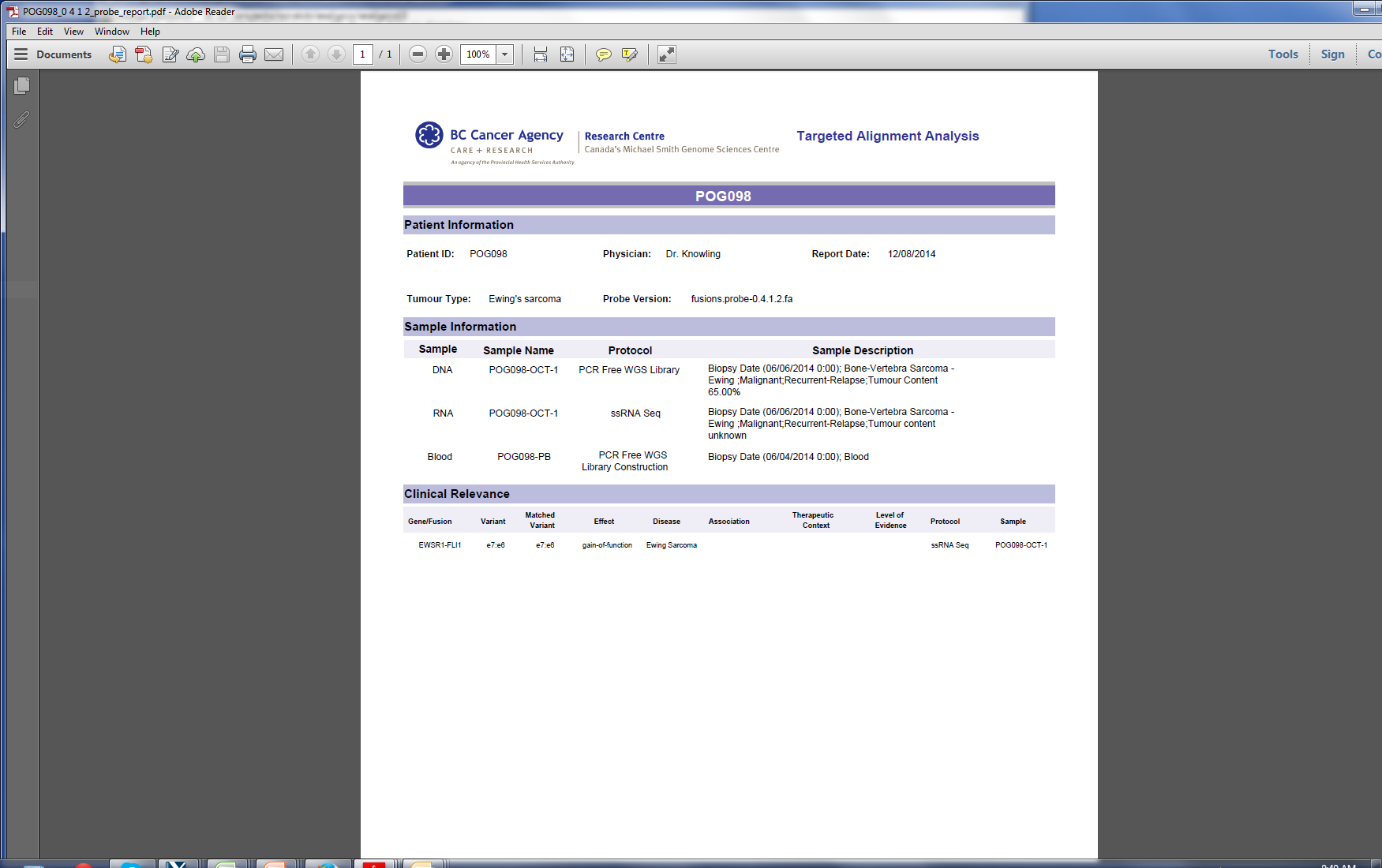 A diagram showing the structure of the gene fusion
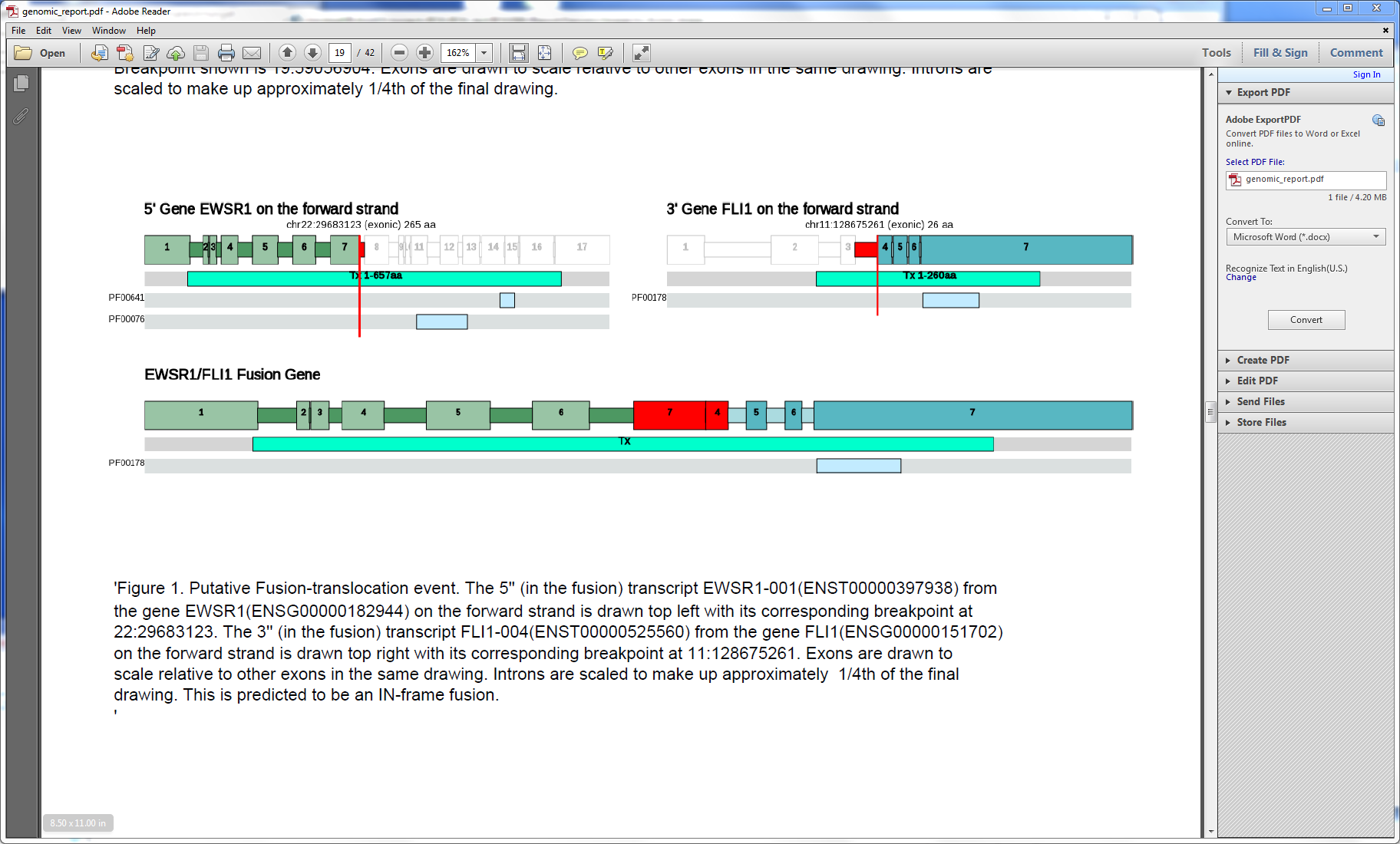 A subset of structural variants are summarized in CIRCOS plots
P
P
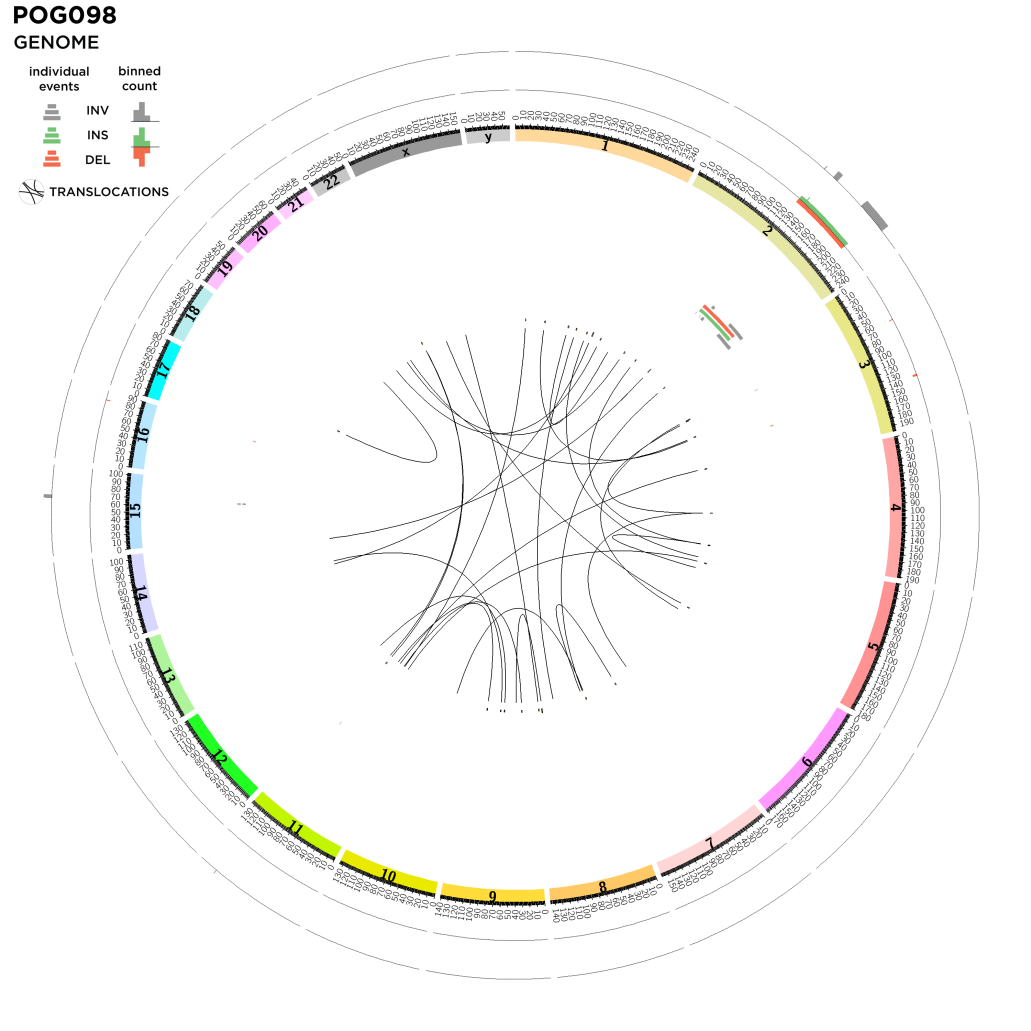 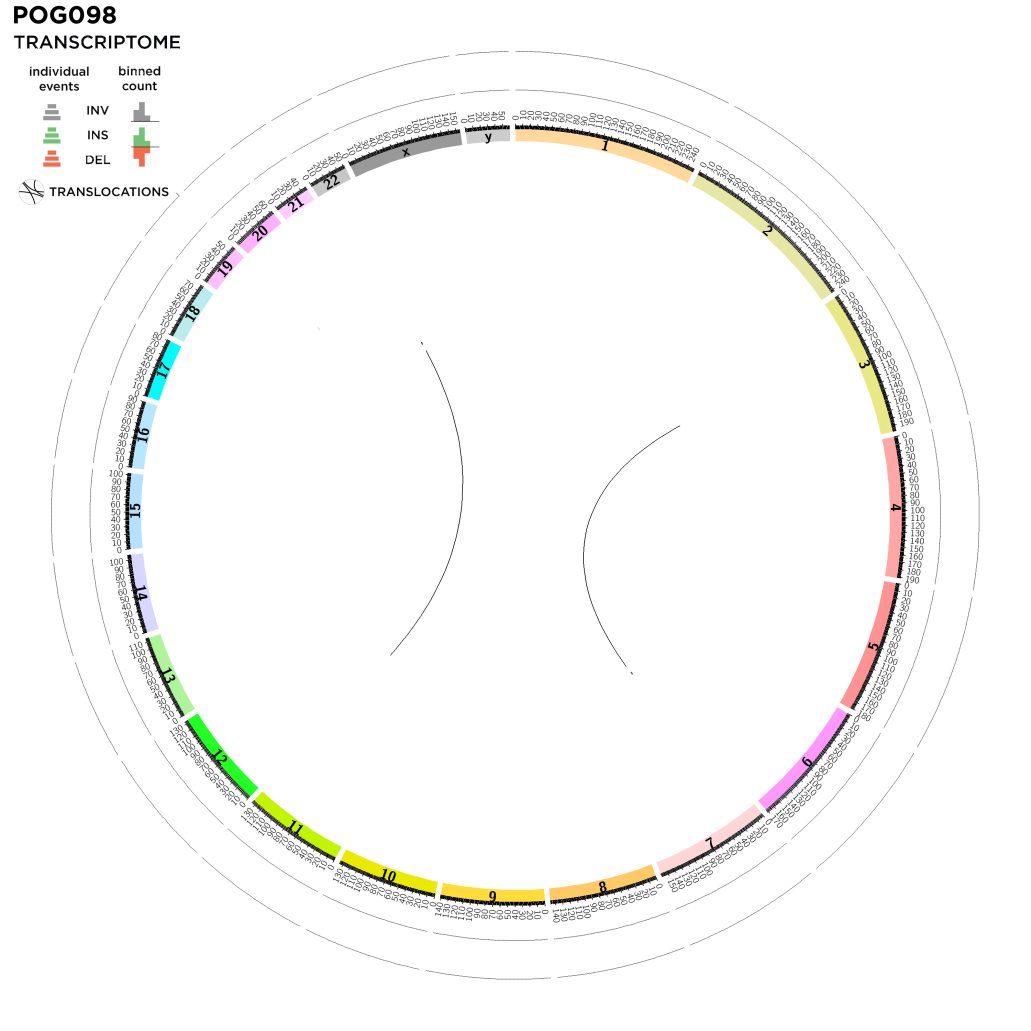 EWSR1
EWSR1
FLI1
FLI1
Variants are reviewed to confirm somatic status
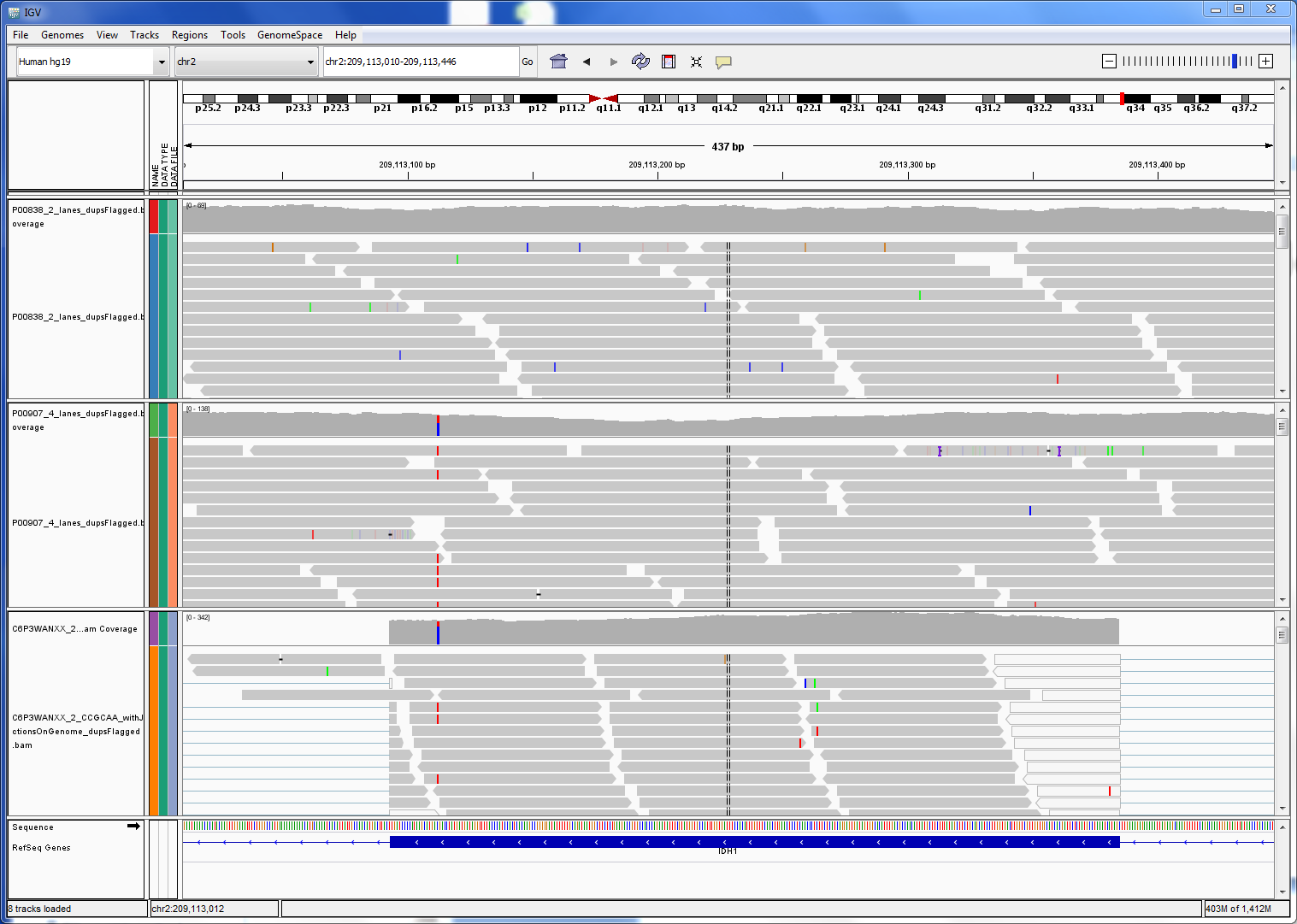 Normal 
genome
Tumour 
genome
Tumour 
transcriptome
Tableau views show microbial contaminants in samples
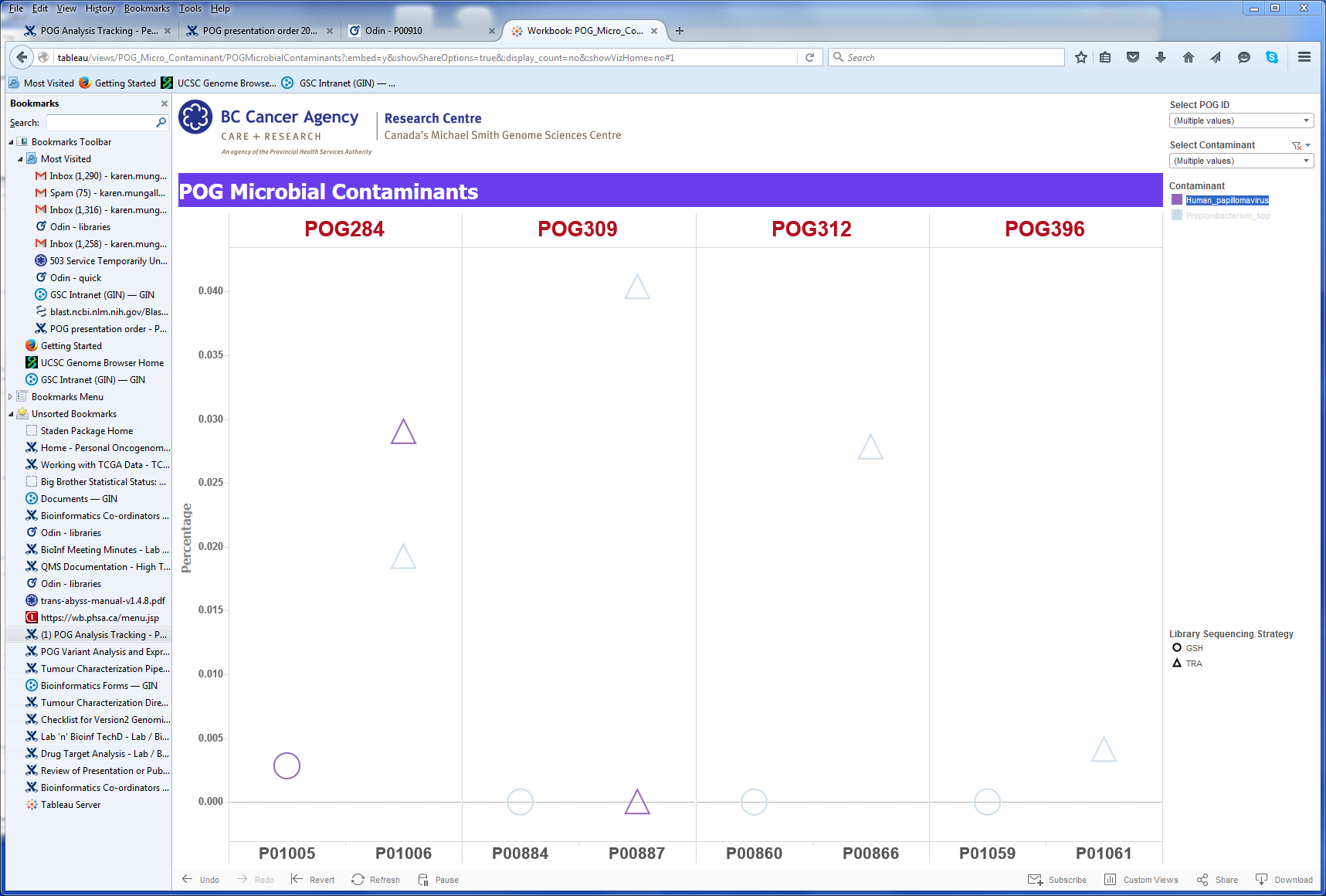 Library sequencing strategy
GSH
TRA
Detected microbe
Propionibacterium
HPV
Example shows Human papilloma virus (HPV) and Propionibacterium levels in four POG samples
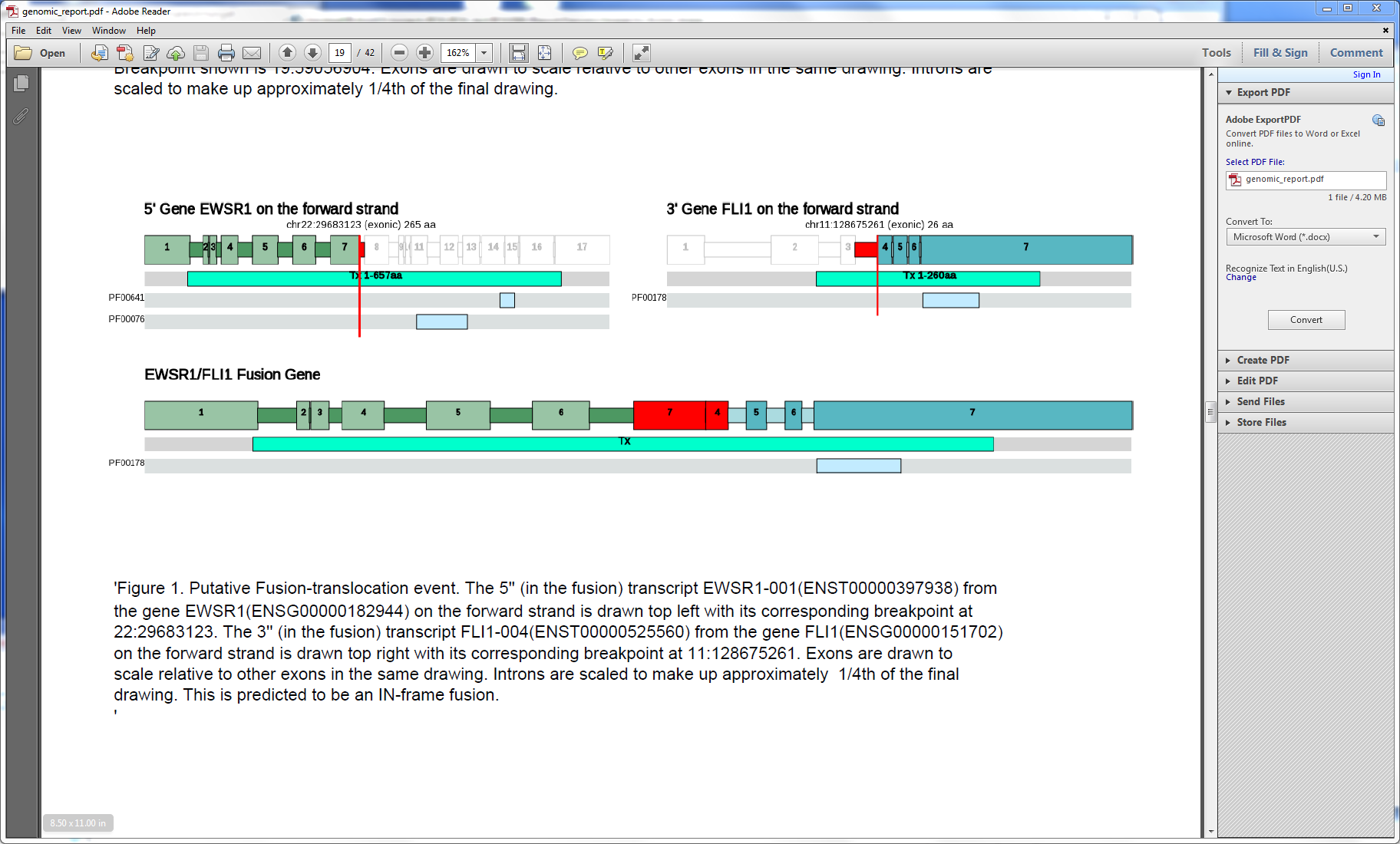 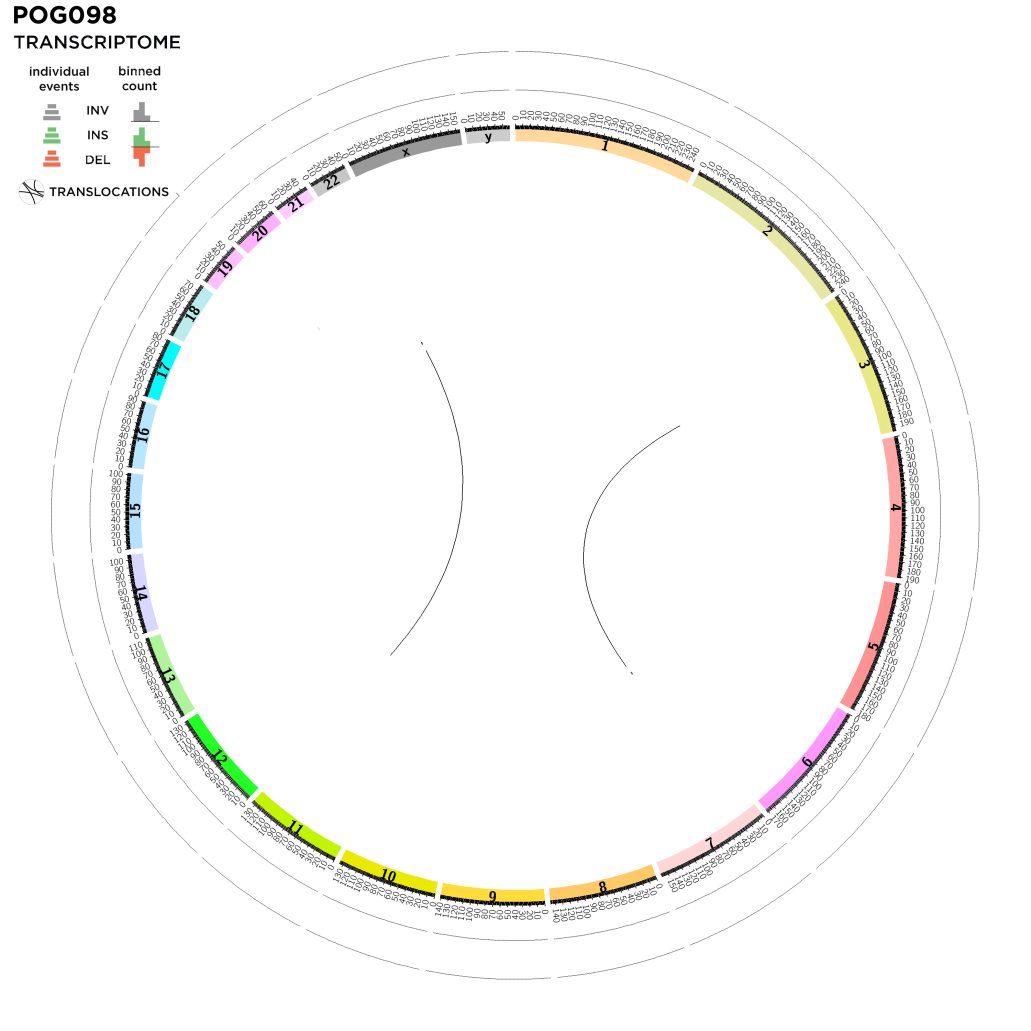 P
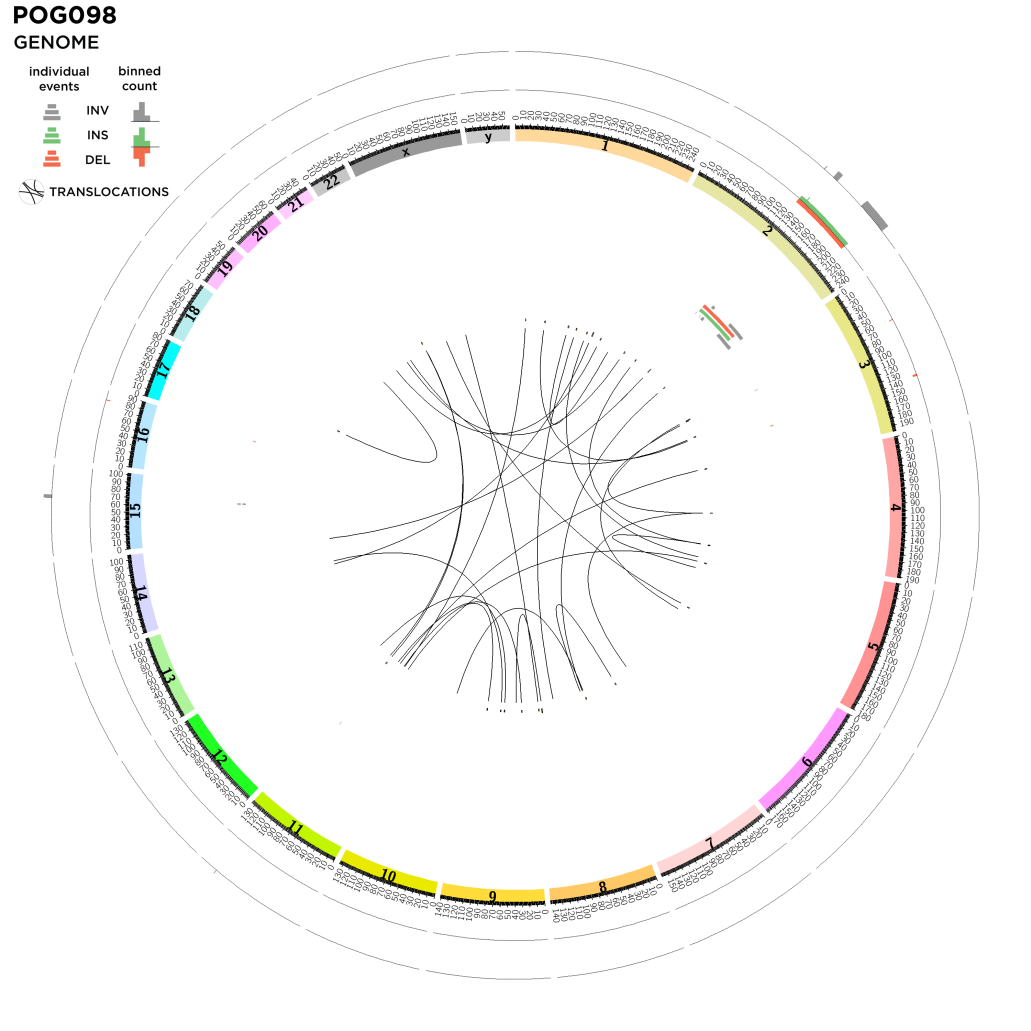 EWSR1
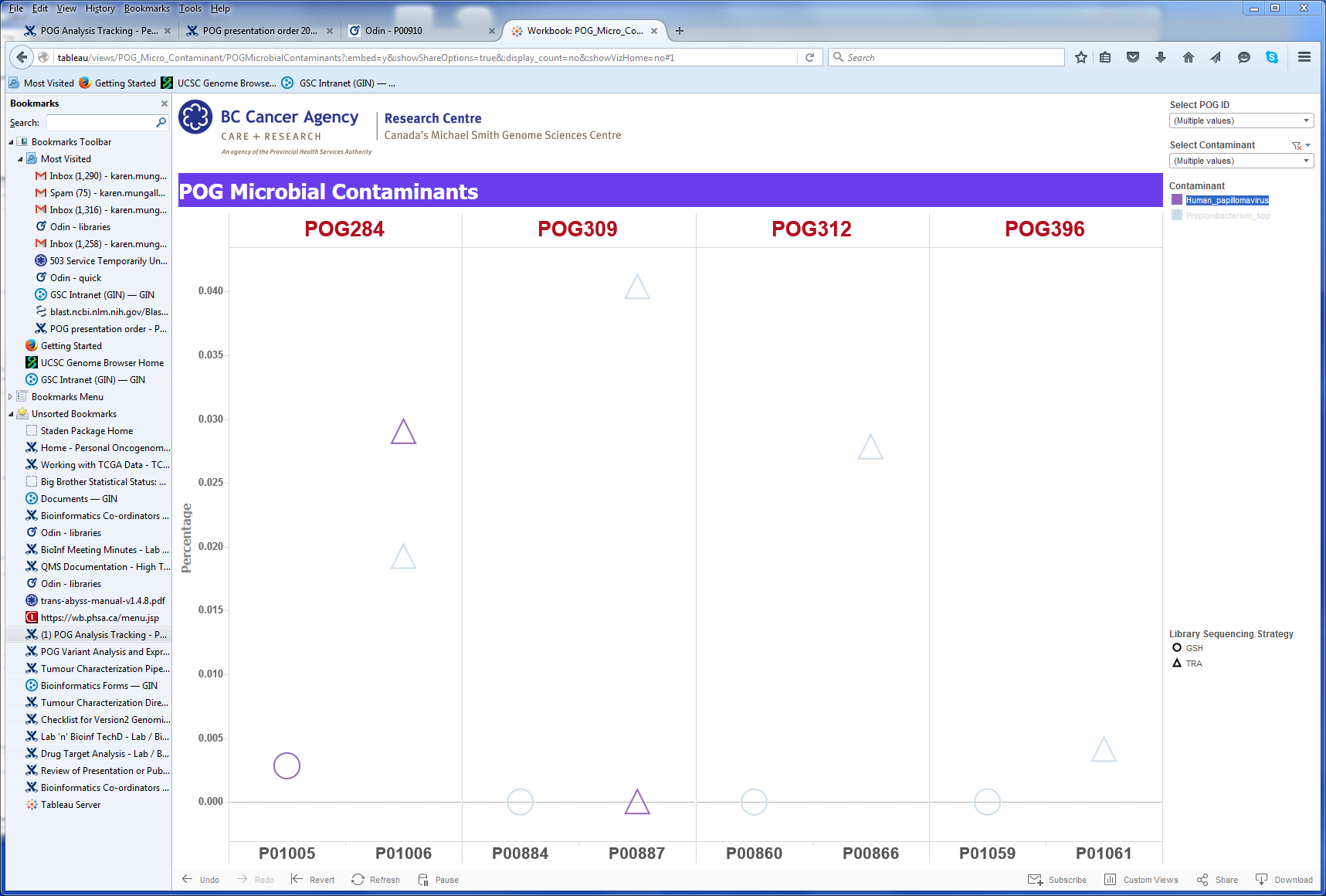 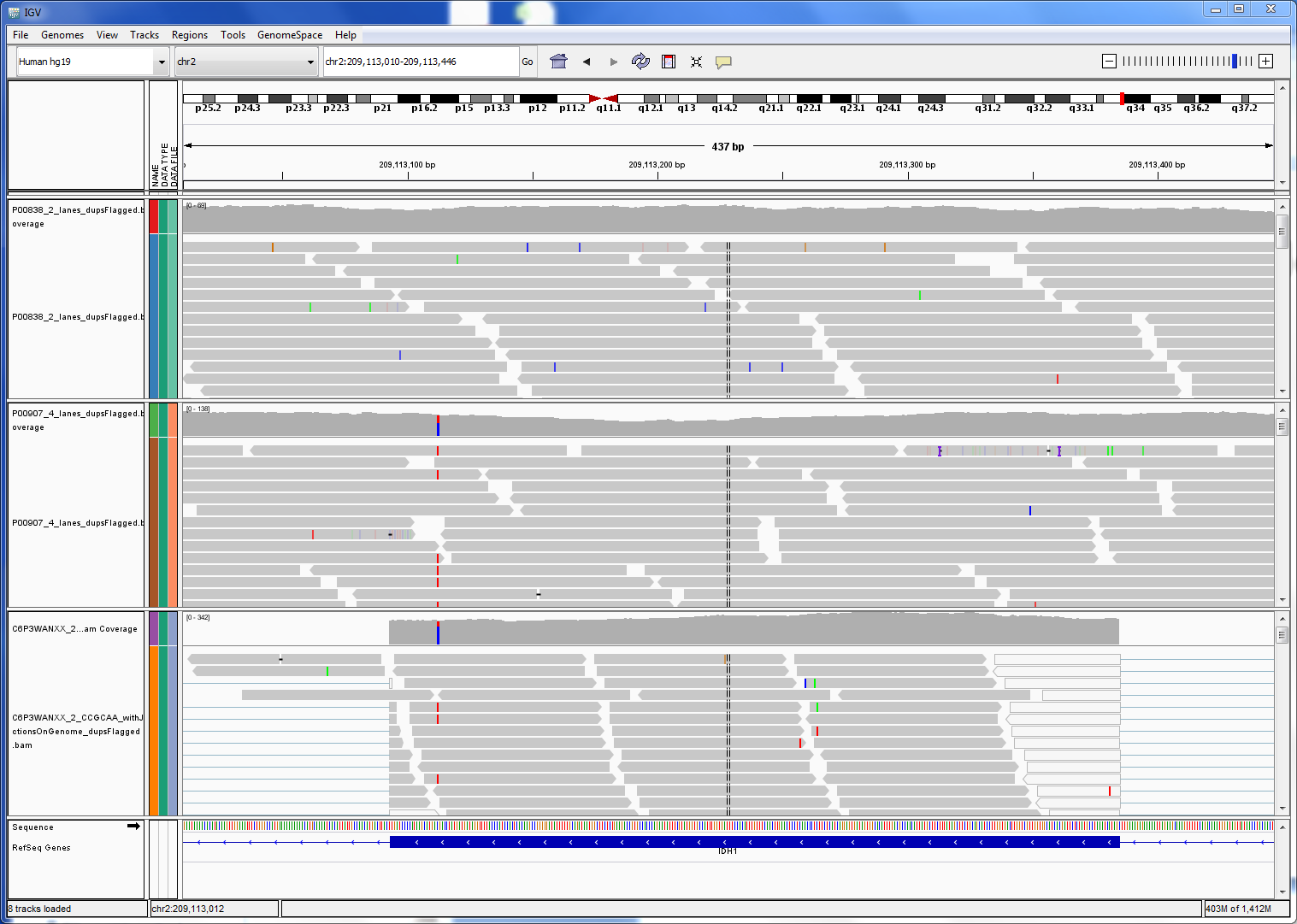 Normal 
genome
FLI1
Tumour 
genome
Tumour 
transcriptome
Detected microbe
Library sequencing strategy
GSH
Propionibacterium
TRA
HPV